Peer Breastfeeding Support Advances Health Equity
Minnesota WIC Program
NWA Annual Education and Training Conference, April 24, 2018
MN WIC Demographics
To address health disparities, you need to identify them 
Standard race/ethnicity categories are insufficient for distinguishing between diverse cultural groups
Optional Tagline Goes Here | mn.gov/websiteurl
3/30/2018
2
MN WIC Demographics
MN WIC’s efforts to identify groups: 
 Ask individuals who identify as “Black” or “Asian” to  choose a cultural identity from a list 
				and    
 Link to BIRTH CERTIFICATES using names & DOB 
         …which provides Mother’s country of origin
Optional Tagline Goes Here | mn.gov/websiteurl
3/30/2018
3
[Speaker Notes: Other MRW states allocated by formula based on participation by agency. WI now moving to RFP.]
Minnesota’s Growing Diversity
Groups served by MN WIC
Infants born in Minnesota
[Speaker Notes: Minnesota’s general population is not as diverse as its newest citizens (babies). 
Currently 1/3 of MN births are infants of color.
Even more diverse, 60% of infants in WIC are non-white.
 ….. Note: WIC participants graph includes infants born outside Minnesota.
WIC serves  about 25% of white infants, 60% of Hispanic infants, 70% of Hmong infants, and 90% of Black and American Indian infants]
Disparities in BF Initiation – by Cultural Identity
HMONG infants: 
about half are 2nd generation 
infants of new immigrant mothers have even lower rates (56.1%)

BLACK infants: 
about half have foreign-born mothers
overall high initiation rate for Black infants masks lower rates among African-American infants
Optional Tagline Goes Here |
3/30/2018
5
[Speaker Notes: Other MRW states allocated by formula based on participation by agency. WI now moving to RFP.]
Disparities in BF Initiation – by Region
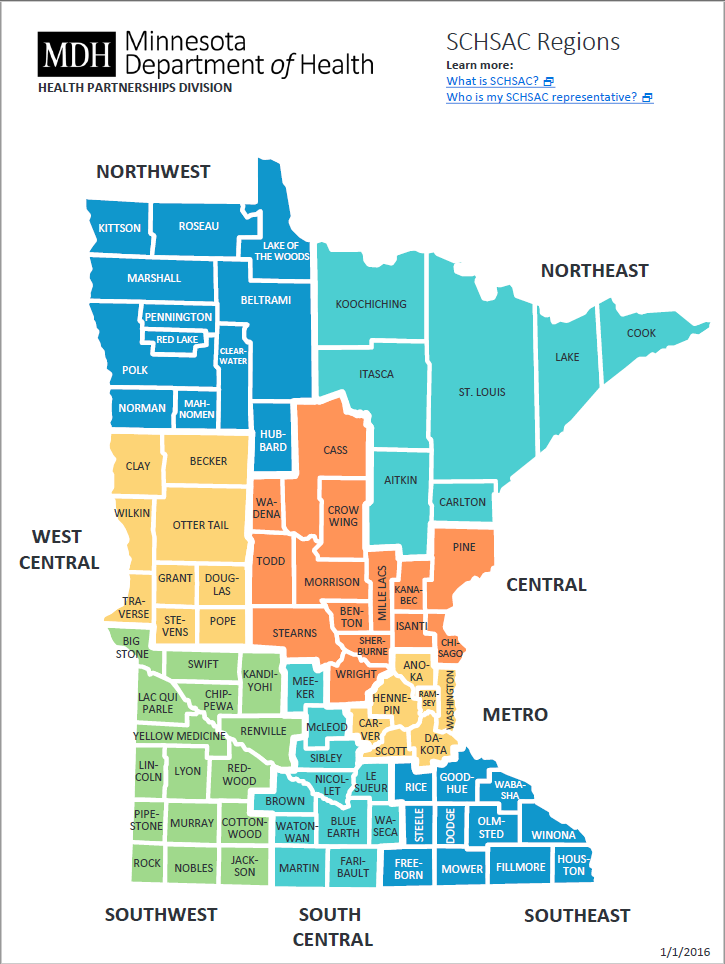 [Speaker Notes: Geographic disparities also an issue
Note Metro and Northeast – changes correspond to adoption of Baby-Friendly Steps?
Minnesota Breastfeeding Coalition and MDH held 4 Hospital summits from 2013 to 2016]
Disparities in BF Exclusivity – by Region
Exclusivity data collected by most LAs

WIC Reports & Data 
       breastfeeding by race, cultural identity, 
       prenatal WIC participation, age

The Importance of Exclusive Breastfeeding during the Hospital Stay

Breastfeeding Exclusivity During Hospital Stay by Race/Ethnicity and Selected Cultural Identities
NE



SC
Central

SW
State
Metro
[Speaker Notes: NW & W-Central not enough data to report
Colors don’t match because map reuses the same colors
Southeast/South Central – Mayo consolidation?]
Disparities in BF Exclusivity – by Race/Cultural Identity
[Speaker Notes: FIGURE 3 – disparate hospital feeding practices by Race/Cultural
FIGURE 4 – infants supplemented in hospital  BF fewer days 

“Black” - Mother born in the United States, does not identify with another culture

** “East African” includes Somali, Sudanese, Ethiopian, Kenyan and Oromo]
WIC BF Data on on MN WIC Website
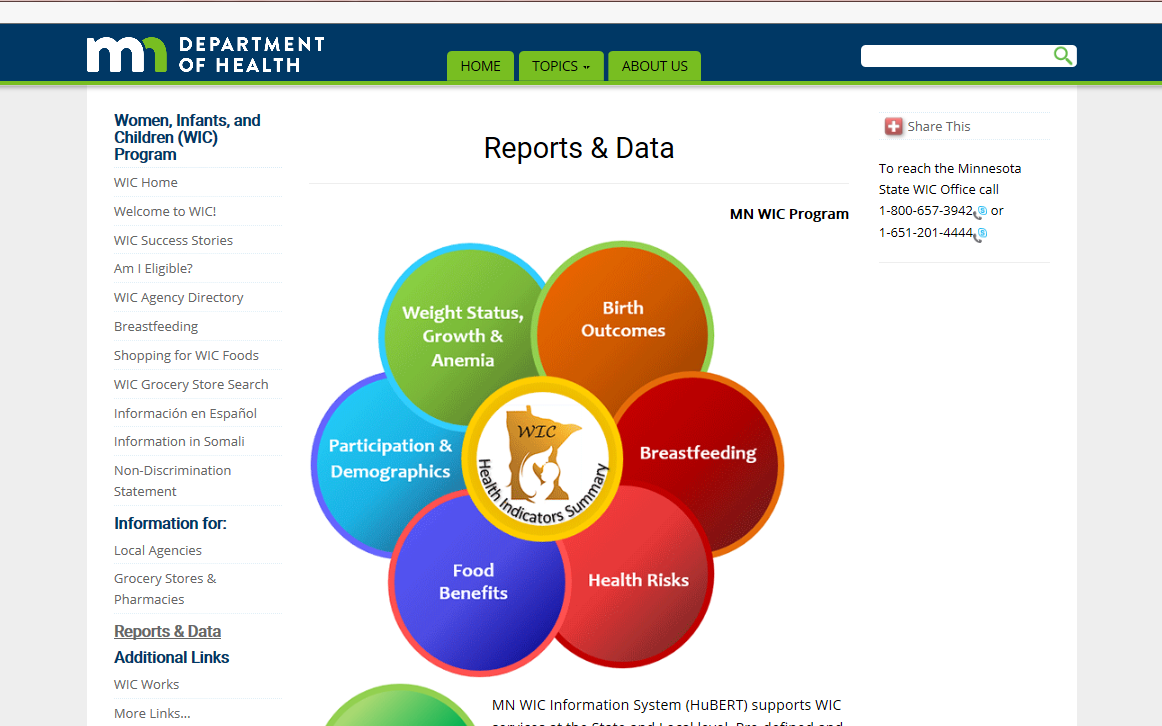 http://www.health.state.mn.us/divs/fh/wic/localagency/reports/index.html
3/30/2018
9
[Speaker Notes: DATA available…. 
by year – county, Community Health Board & City
by Race & Ethnicity
for Black & Asians – by cultural identity]
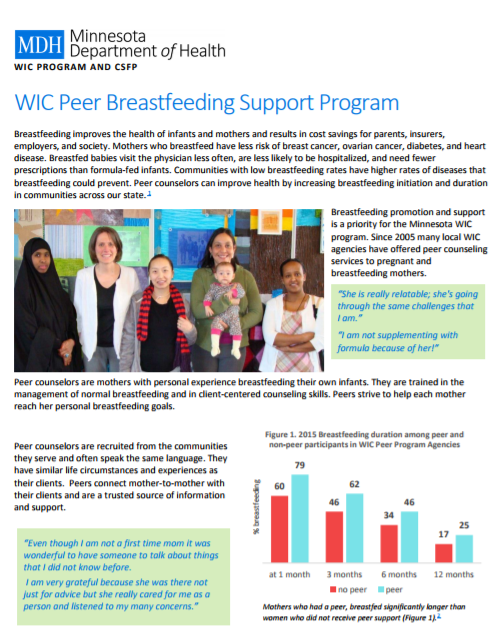 MN Peer Program Fact Sheet
10
[Speaker Notes: Available on MN WIC website]
MN Peer BF Program
USDA Loving Support Model for Successful Peer Counseling Program
PEERS are like those being served:
Have BF at least one infant
Many have been WIC participants
Of the culture of those being served – share language, traditions, history  
PEER ROLE: 
Provide basic BF education & support to pregnant & postpartum WIC participants
11
[Speaker Notes: Other MRW states allocated funds across LAs based on participation (as MN WIC does w/ general WIC funds).
WI now moving to RFP.]
MN Peer BF Program - Background
HISTORY 
2005 – conducted pilots; competitive grants resulted in 4 programs
2010 – w/ significant funding increase from USDA, added 7 programs
2011 – added 3 grantees (= 8 counties) 
2016 – added 2 grantees (= 6 counties) 
Currently – 14 Peer Programs
Minnesota only state in Midwest Region that used competitive grant process
12
[Speaker Notes: Other MRW states allocated funds across LAs based on participation (as MN WIC does w/ general WIC funds).
WI now moving to RFP.]
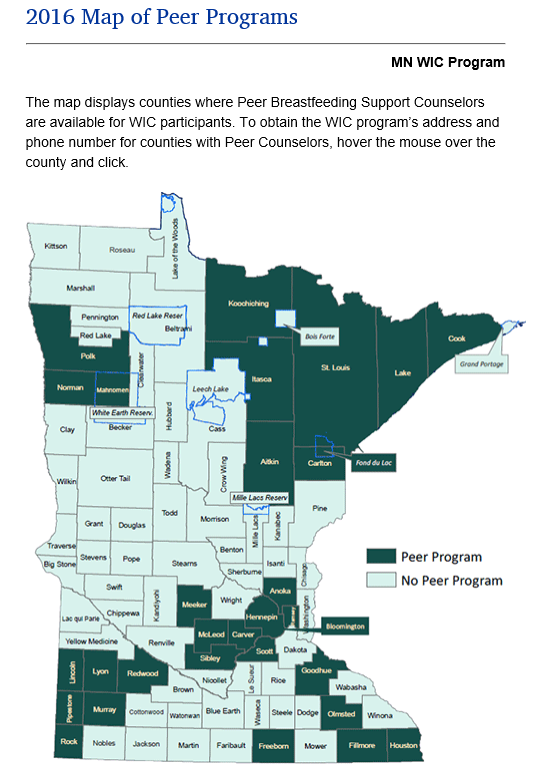 2018 Peer Programs
Hennepin
St. Paul/Ramsey
NE MN (7 counties)
Anoka
Bloomington
Fillmore Houston
Fond du Lac
Goodhue
Olmsted
Scott Carver CAP
Freeborn
SWHHS (6 counties)
Meeker McLeod Sibley
Polk Norman Mahnomen
http://www.health.state.mn.us/divs/fh/wic/bf/peermap.html
[Speaker Notes: Colors represent different times when started.  Some programs have started and ended during this time.  Douglas Otter Tail, Mille Lacs County, Grand Portage. Those listed are the current ones.]
Participation in Peer BF Program
14
[Speaker Notes: Total participation has declined, but NUMBER of women (and PERCENT of BF women) receiving PEER services has INCREASED
Enrolled – of those offered a peer, those who said YES
Enrolled & Contacted – of those “enrolled”, those who were actually contacted by a peer 
% enrolled = % of BF women????]
Participation in Peer Program – by Race/Ethnicity
15
[Speaker Notes: Racial & ethnic makeup of infants in peer program agencies born in 2015 whose mothers enrolled in the peer program

QUESTION : WHAT are the percent??]
BF Initiation & Duration – Peer Program
Women participating in peer services have significantly higher duration rates at all time points compared to those not participating. 
MN WIC duration and HP 2020 goals are calculated as a percentage of all births. * p<0.001 at all time points
[Speaker Notes: peer:  women who participated in the peer program, defined as having at least one peer program contact (telephone call, text exchange or face-to-face contact).
No peer: women who were not offered services OR who refused services OR  who enrolled in the program but were not contacted.
HP 2020: Healthy People 2020 goals]
Peer BF Support Programs Advance Health Equity
Rate between those who did & did not receive peer services differed significantly, p<0.001 in all groups, except East Africans 
East African includes Somali, Ethiopian, Kenyan, Sudanese and Oromo	NH: Non-Hispanic	HP 2020: Healthy People 2020
[Speaker Notes: peer:  women who participated in the peer program, defined as having at least one peer program contact (telephone call, text exchange or face-to-face contact).
No peer: women who were not offered services, who refused services or who enrolled in the program but were not contacted.

POINT OUT: Hmong vs Asian, no peer  peer  
                      Black (AA) vs East African]
Peer BF Support Programs Advance Health Equity
Rate between those who did & did not receive peer services differed significantly, p<0.001 in all groups, except East Africans 
East African includes Somali, Ethiopian, Kenyan, Sudanese and Oromo	NH: Non-Hispanic	HP 2020: Healthy People 2020
[Speaker Notes: Disparities in exclusivity are also less among peer program participants.
Information on exclusivity was collected for WIC participants in some Minnesota WIC agencies. In 2015 collected on 24% of infants 
peer:  women who participated in the peer program, defined as having at least one peer program contact (telephone call, text exchange or face-to-face contact).
No peer: women who were not offered services, who refused services or who enrolled in the program but were not contacted.]
Peer BF Program Evaluation
The numbers look good, but do we know the program is really making a difference?
Challenges in Evaluation
Selection Bias 
“Women who accept a peer referral would breastfeed anyway”
If women w/ more peer contact BF longer, is it because the peer is helping, or are women who self-select to accept counseling just more motivated to breastfeed?
Selection bias is probably present whenever a study can’t be randomized. It is less likely but can still occur in randomized trials.
Why not conduct a randomized trial?
Cost
Feasibility: in clinic environment, not referring a woman who could benefit from counseling, for the purposes of study validity, is not ethical
So most randomized studies randomize agencies, rather than individuals, to have peer counseling.
20
MN Peer BF Program Evaluation
Inspiration for Evaluation
In 2012, we discovered that significant number of women who accepted peer referral were never assigned a peer
Found to be due to work flow issues, and 
Appeared to occur randomly - it wasn’t more common for some CPAs than others
Resulted in  development of new report to prevent incomplete referrals
This system flaw provided an opportunity for evaluation
21
MN Peer BF Program Evaluation
Retrospective Study was conducted
All women in the study had accepted a peer referral
Three groups were compared:
 Women never assigned to a peer
 Women assigned but never successfully contacted
 Women successfully contacted by a peer at least once
22
MN Peer BF Program Evaluation - Data Analysis
Two Outcomes were Evaluated
Initiation
For this outcome, peer contact was defined as prenatal contact only
Used logistic regression for adjusted odds ratio of initiation
Breastfeeding cessation
For this outcome, prenatal & postpartum contacts were included
Only women who initiated BF were included
Used Cox regression for hazard ratio for complete cessation of breastfeeding during infant’s first year
McCoy MB, Geppert J, Dech L, Richardson M. Associations Between Peer Counseling and Breastfeeding Initiation and Duration: An Analysis of Minnesota Participants in the Special Supplemental Nutrition Program for Women, Infants, and Children (WIC). Matern Child Hlth J. 2017 Jul 28:1-1.
23
MN Peer BF Program Evaluation – Initiation Results
Women w/ Peer Contact significantly more likely to initiate BF than women without prenatal contact and women not assigned a peer. 
89% of women w/ contact initiated BF, compared to 83% of those not successfully contacted and 81% of those not assigned to a peer.
1 adjusted for region 
as a confounder
* =p<.01,   ** =p<.001
24
[Speaker Notes: The difference between 81% and 83% was Not Statistically Significant. 
It may be due to a small impact made by the unanswered messages and/or texts that the women received, OR due to incomplete data on contacts made, where some women marked as never contacted were, in fact, contacted]
MN Peer BF Program Evaluation – Cessation Results
Unadjusted ‘Survival’ of Breastfeeding
With number of subjects at risk and 95% Hall-Wellner Bands
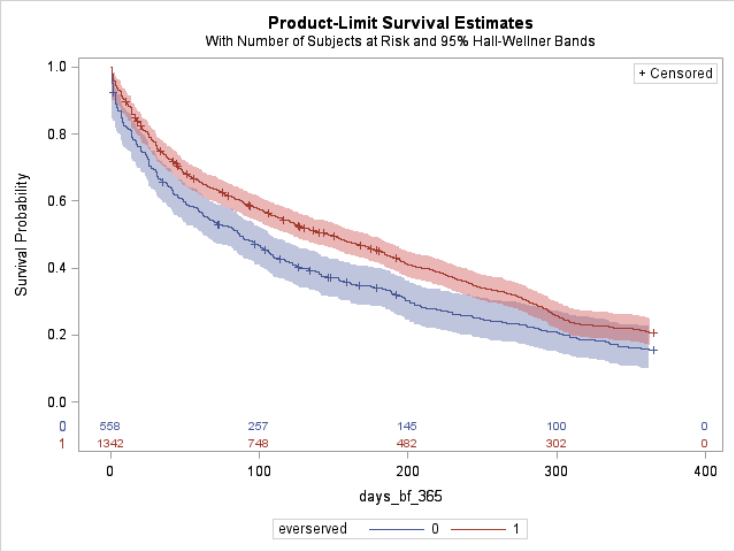 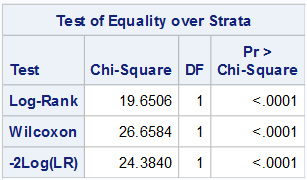 Survival Probability
Days breastfed
no
yes
25
Received PC services
[Speaker Notes: With the tests of significance]
MN Peer BF Program Evaluation – Cessation Results
Women w/ peer contact at significantly lower risk of BF cessation than women without peer contact
Women w/out peer contact had more than twice the risk of weaning during 1st month and three times the risk of weaning during remainder of baby’s first year
26
1 adjusted for region as a confounder	* =p<.01,   ** =p<.001
[Speaker Notes: Not everyone likes the term “cessation” but a Hazard Analysis is about ‘risk’, and what is at risk here is the breastfeeding relationship]
MN Peer BF Program Evaluation – Other Findings
Both associations were confounded by region
…….probably due to regional differences in initiation, duration and health care systems.

Although breastfeeding behavior is heavily influenced by culture, 
the effect of peer services did not vary between races and ethnicities.
In other words, peers were equally effective regardless of the community of mothers they were serving.
One strength of this study is that US-born black and foreign-born black were modeled   as separate race/ethnicities
27
MN Peer BF Program Evaluation – Other Findings
Other independent predictors for BF:
maternal age
prepregnancy BMI 
smoking 
gestational age (for initiation) 
birth weight (for cessation)
Additional predictors had almost no influence on the association between peer services and breastfeeding outcomes
Sensitivity analyses were performed that reaffirmed study’s findings
28
MN WIC programs serve communities who are less likely to BF than the general population, with large diﬀerences in BF initiation & duration by race, ethnicity, and nativity. The WIC Peer Program is ideally situated to address these disparities.
In 2015, 17% of eligible women were enrolled in the peer program
[Speaker Notes: Nationwide, peer funding has not increased in several years, and has not been adjusted for inflation]
MN WIC Peer BF Program
Contacts: 
 Linda Dech, MN WIC Peer Program Coordinator
              linda.dech@state.mn.us / 651.201.3649

  Marcia McCoy, MN WIC Epidemiologist 
      marcia.mccoy@state.mn.us / 651.201.4950 

Pat Faulkner, MN WIC Breastfeeding Unit Supervisor 
patricia.Faulkner@state.mn.us / 651.201.4402

Article available: Matern Child Hlth J. 2017 Jul 28:1-1
McCoy MB, Geppert J, Dech L, Richardson M. Associations Between Peer Counseling and Breastfeeding Initiation and Duration: An Analysis of Minnesota Participants in the Special Supplemental Nutrition Program for Women, Infants, and Children (WIC).
30
Thank you!
Minnesota WIC Program
Minnesota WIC Peer Breastfeeding Support Program | http://www.health.state.mn.us/divs/fh/wic/
4/24/2018
31